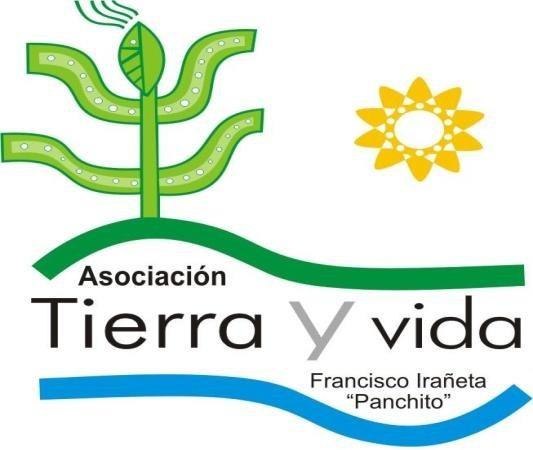 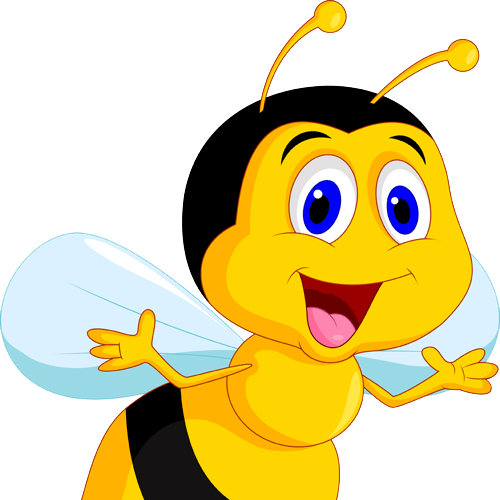 Meliponicultura
Grupo de trabajo sobre abejas  Carazo –Nicaragua
Ing. Eddy Cruz
LA MELIPONICULTURA
Es el arte de criar abejas nativas, logrando su reproducción y explotación racional utilizando herramientas y cajas racionales que permitan manipular las abejas sin afectar los nidos de cría ni sus recursos.
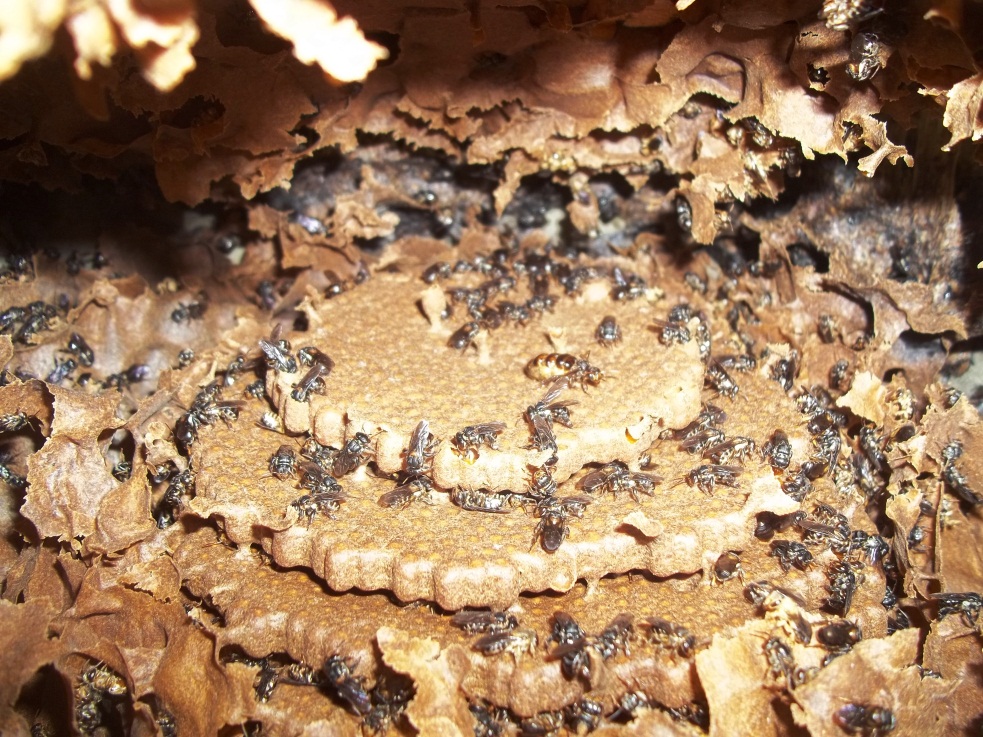 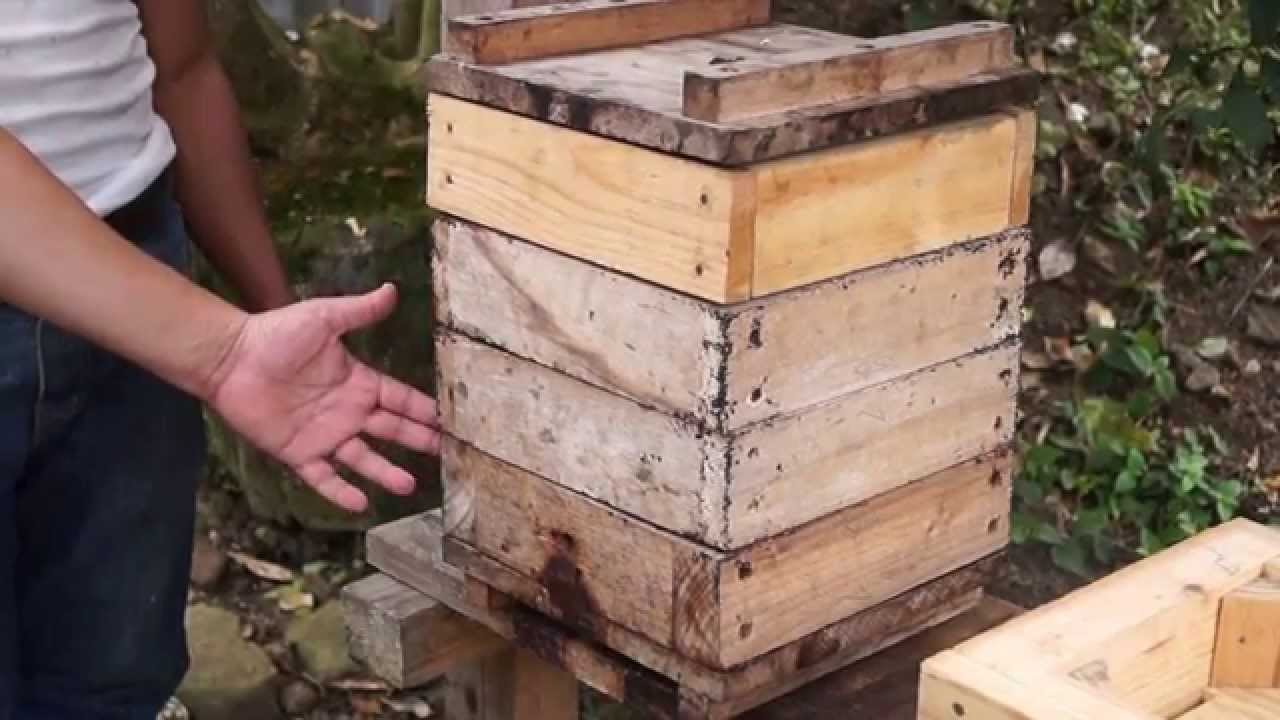 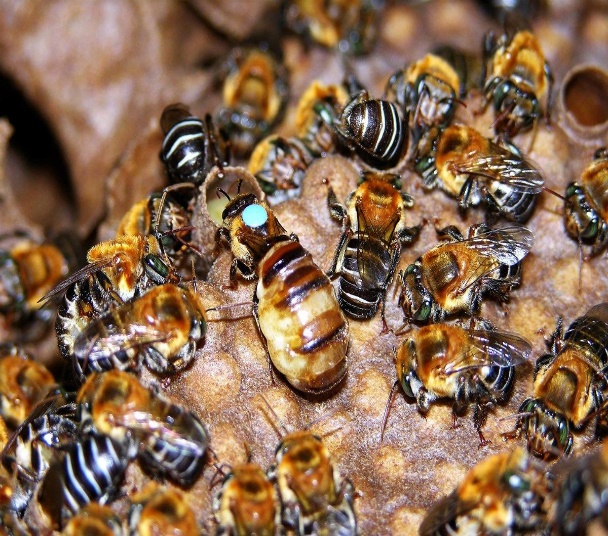 Melipona
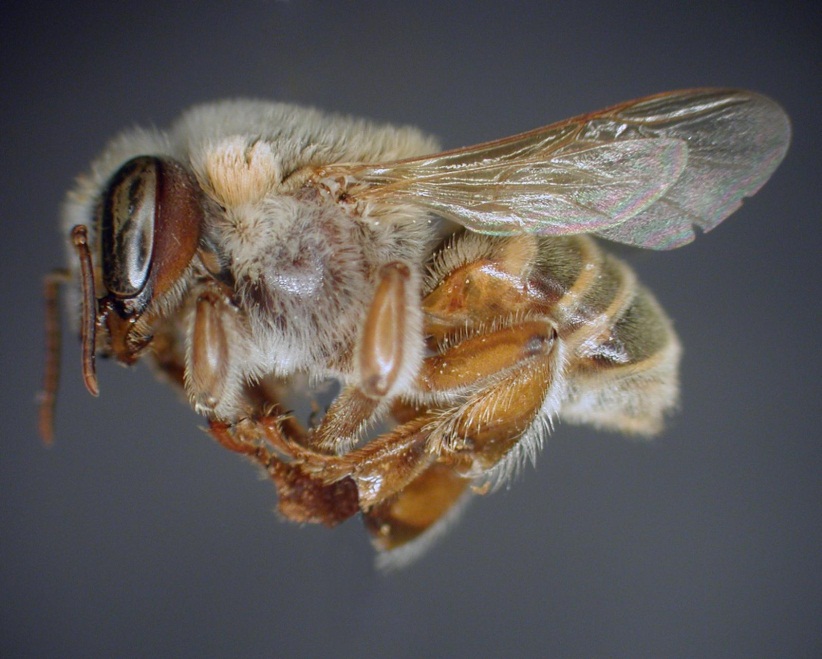 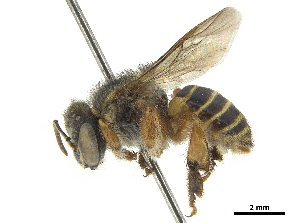 M. beecheii
M. fasciata
Trigonas
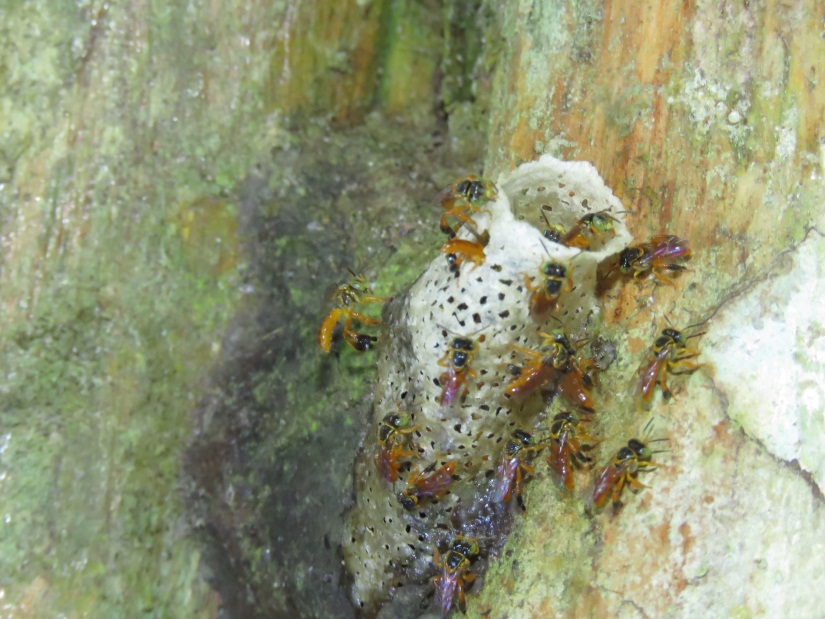 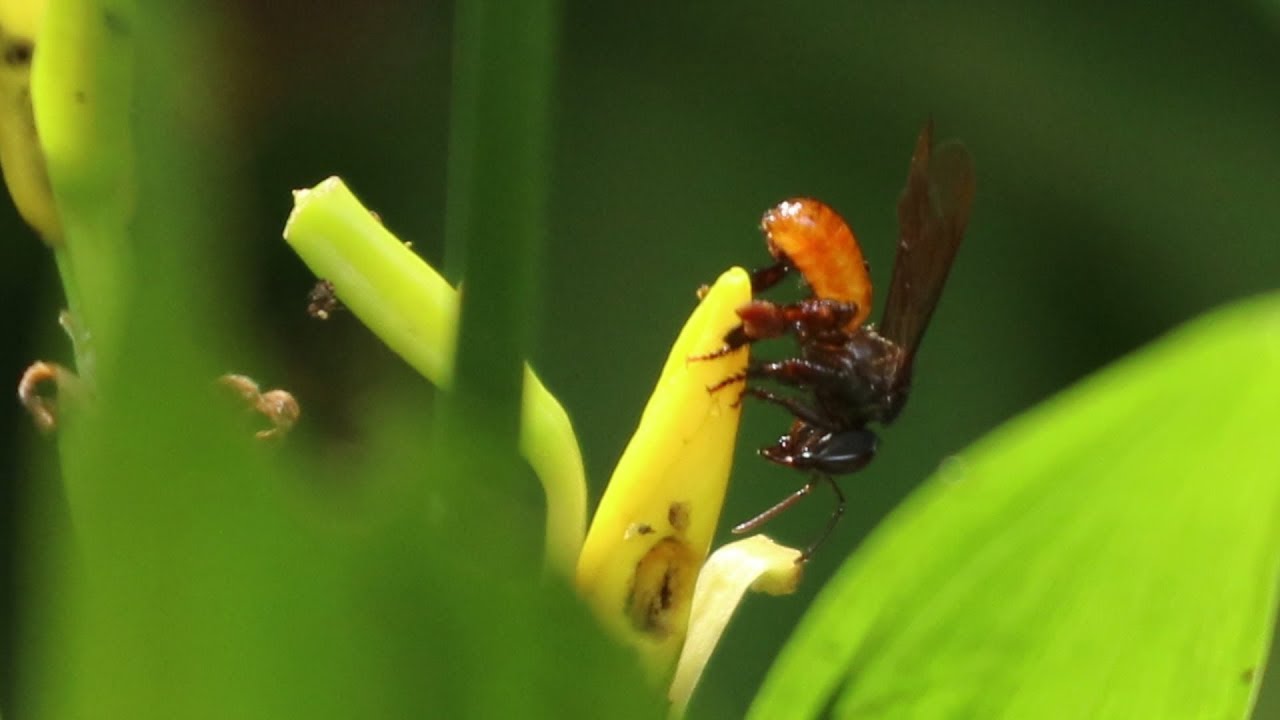 Trigona fulviventris
Nido de “Trigona”
Rescate de la biodiversidad
Conservación de la especie
Meliponicultura
Producción y reproducción
Mejora económica
Avances
En todo el año 2019 se desarrollo toda una estrategia de investigación sobre las Abejas
 nativas, que involucraba  a organizaciones aliadas y universidades. Esta investigación estaba 
Orientada a poder encontrar resultados mas concretos sobre las variedades de Abejas criollas 
existentes en la zona de Carazo y las diferentes importancias que están representan.

Nuestro mayor logro fue el de poder desarrollar un documento tipo encuesta para
 sistematizar toda la información y todo el conocimiento que esta en mano de los meliponicultores.
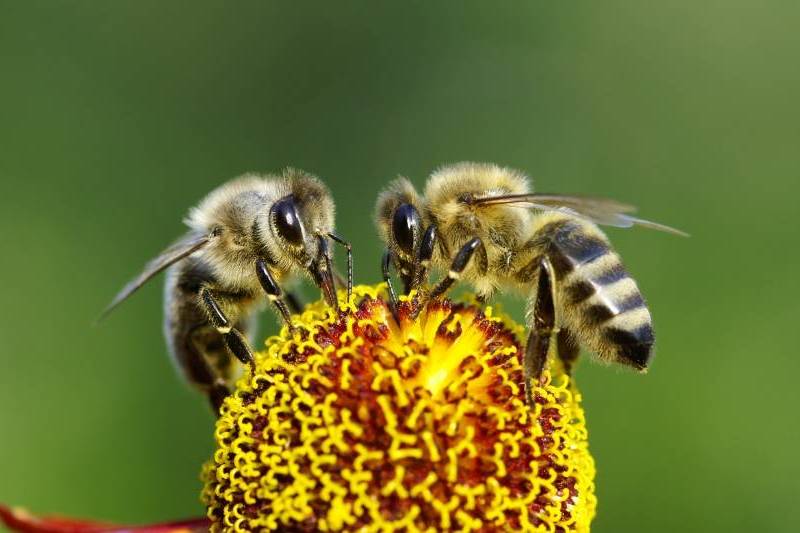 Resultados
A través de esta investigación se pudo recolectar la siguiente información.
Variedades de Abejas 
encontradas en la investigación
15 variedades o tipos de Abejas
Angelita 
Jicote castilla
Jicote estrella
Soncuan chele
Tamagas 
Son cuan negro 
Jicotillo
Chipiza grande 
Zopilota
Boca de sapo
Jicote cacao
Baba de buey 
Culo debieja (falso tamagas)
Quitaten 
Congo
Otra(desconocida)
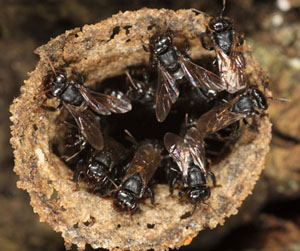 Altura de identificación:
Desde los 250 hasta los 450 mts
Sobre el nivel del mar
Que especies de flores prefieren
 las Abejas Meliponas
Flores de:
Arboles frutales 
Arboles forestales
Arbustos 
Cultivos perennes
Ornamentales 
Enredaderas 
Medicinales 
Orquídeas 
Charrales
Cactus (pitaya)
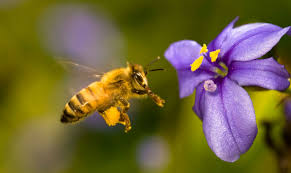 GRACIAS
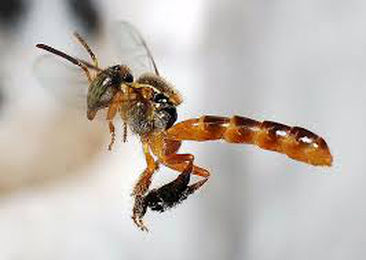